TRZYMAJ FORMĘ
CZYLI  SŁÓWKO O WŁAŚCIWIE ZBILANSOWANEJ DIECIE
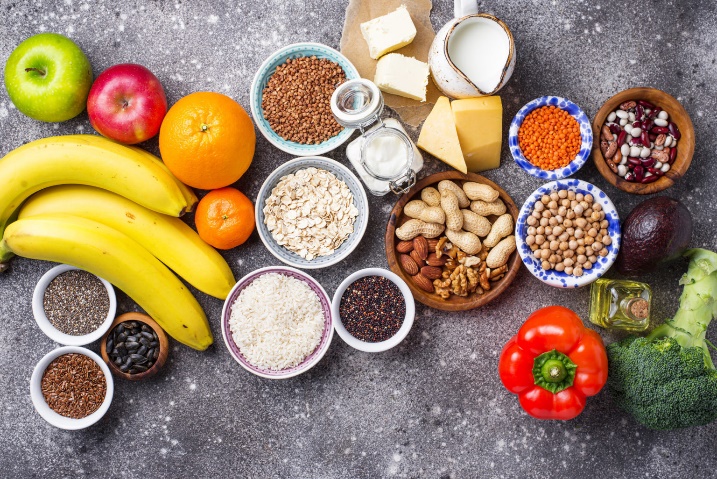 PRAWIDŁOWE ODŻYWIANIE CZŁOWIEKA
Prawidłowe odżywianie się to dostarczanie organizmowi niezbędnych składników odżywczych, a tym samym energii i substratów potrzebnych do utrzymania zdrowia i wszystkich funkcji organizmu. 
Składniki pokarmowe są  niezbędne do odżywiania organizmu człowieka        zwłaszcza białko, węglowodany, tłuszcze, witaminy, składniki mineralne.
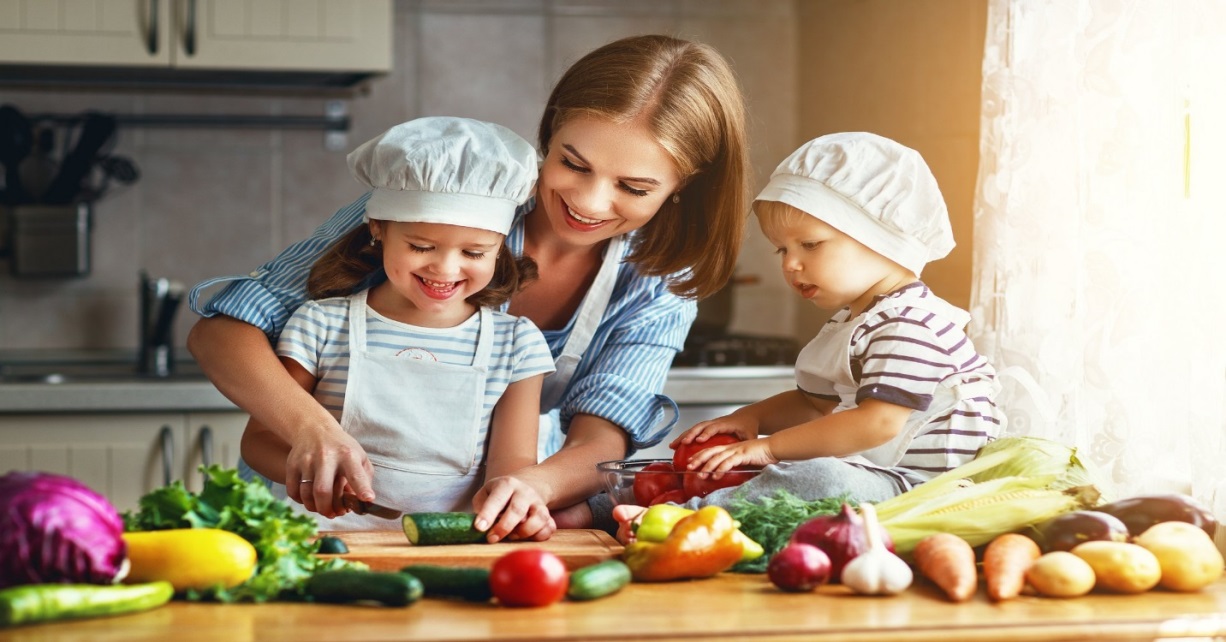 PODSTAWOWE SKŁADNIKI ODŻYWCZE
W zależności od swych podstawowych funkcji składniki odżywcze dzielą się na:
energetyczne: głównie węglowodany, tłuszcze;
budulcowe: białko, składniki mineralne, nie-które kwasy tłuszczowe;
regulujące: witaminy, składniki mineralne.
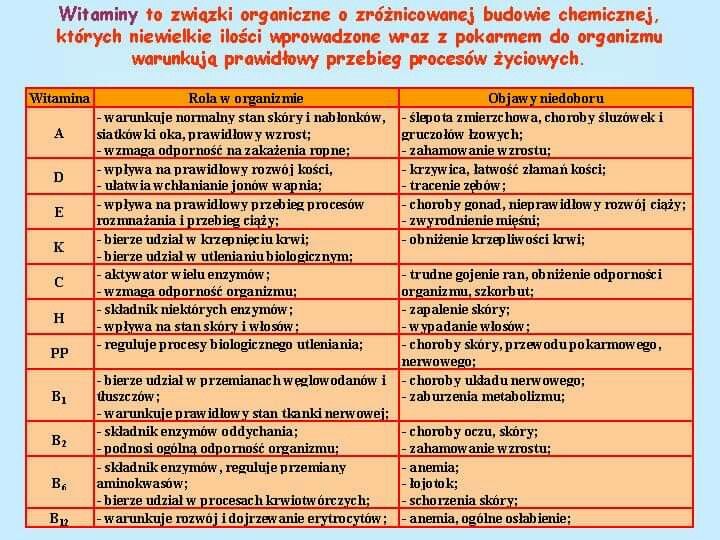 CO TO ZNACZY ZBILANSOWANA DIETA?
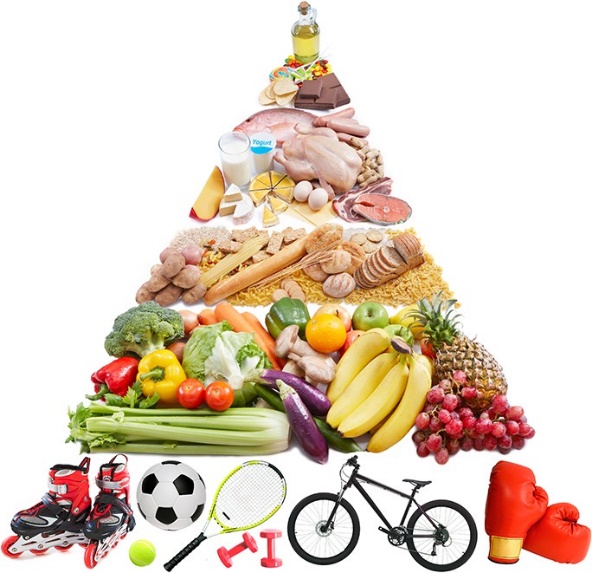 Każdego dnia nasz organizm potrzebuje około 60 różnych składników. nie istnieje produkt spożywczy, który zawierałby wszystkie nie­zbędne składniki odżywcze w odpowiednich, potrzebnych dla organizmu ilościach. Tylko wykorzystanie wielu różnych produktów po­zwala na właściwe zbilansowanie diety
Produkty spożywcze można podzielić na pięć grup, zawartych w Piramidzie Zdrowego Żywienia i Aktywności Fizycznej opracowanej w Polsce w Instytucie Żywności i Żywienia
CO TO JEST PIRAMIDA ŻYWIENIA
To najprostsze i najkrótsze ogólne przedstawienie kompleksowej idei żywienia, której realizacja daje szansę na zdrowe i długie życie oraz zachowanie sprawności intelektualnej i fizycznej do późnych lat życia.
Kierowana jest dla osób zdrowych, należy pamiętać,
że w przypadku współistnienia chorób cywilizacyjnych
(otyłość, cukrzyca, choroba niedokrwienna serca,
osteoporoza) konieczna może być modyfikacja 
prowadzona przez lekarza lub dietetyka.
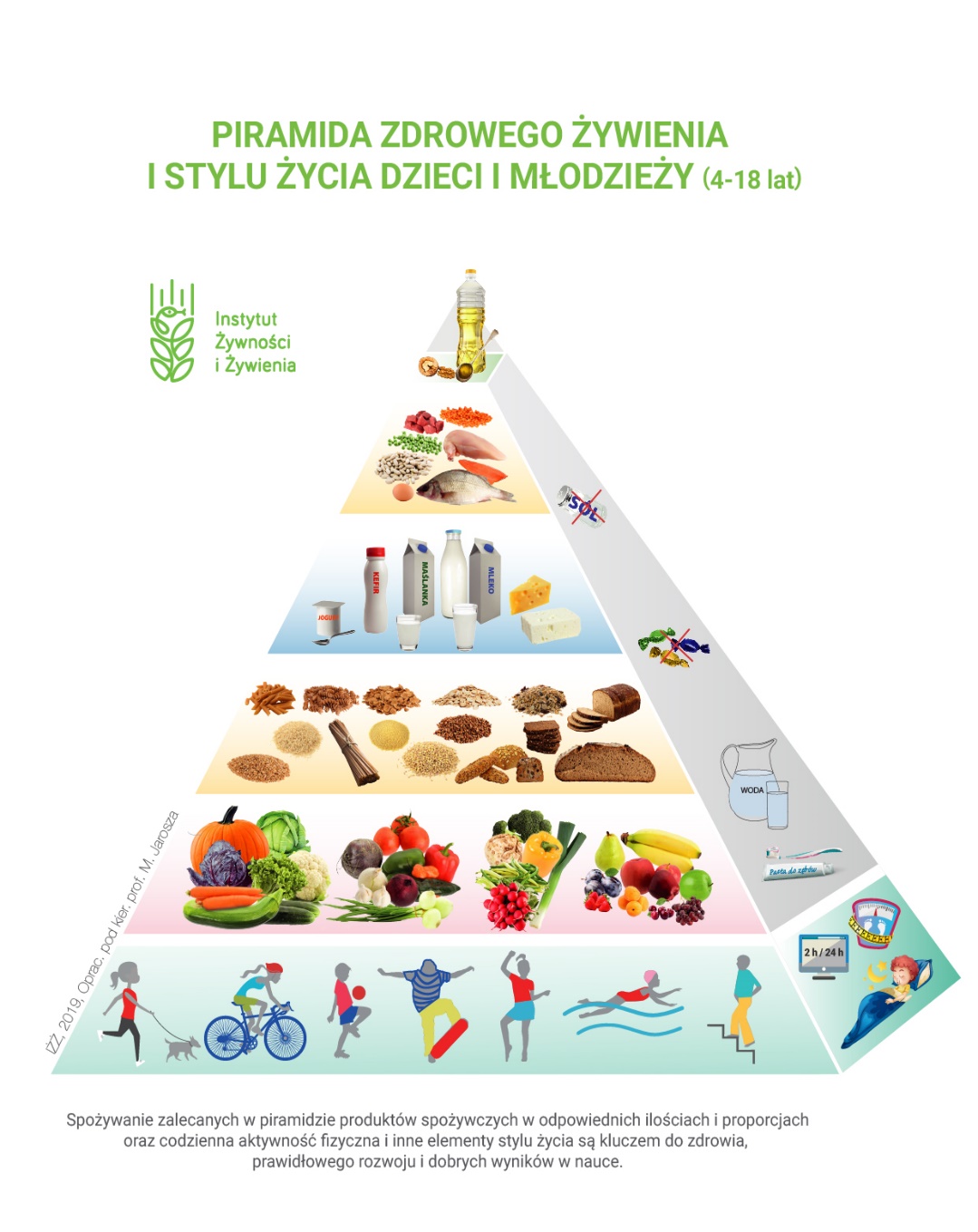 ZASADY ZDROWEGO ŻYWIENIA
1. Spożywaj posiłki regularnie (4–5 posiłków co 3–4 godziny).
2. Warzywa i owoce spożywaj jak najczęściej i w jak największej ilości, co najmniej połowę tego, co jesz. pamiętaj o właściwych proporcjach: ¾ – warzywa i ¼ – owoce.
3. Spożywaj produkty zbożowe, zwłaszcza pełno-ziarniste.
4. codziennie spożywaj co najmniej 2 duże szklan-ki mleka. Możesz je zastąpić jogurtem, kefirem i – częściowo – serem.
5. ograniczaj spożycie mięsa (zwłaszcza czerwonego i przetworzonych produktów mięsnych do  0,5 kg/tyg.). Jedz ryby, nasiona roślin strączkowych i jaja. 
6. ograniczaj spożycie tłuszczów zwierzęcych. zastępuj je olejami roślinnymi.
7. unikaj spożycia cukru i słodyczy (zastępuj je owocami i orzechami).
8. nie dosalaj potraw i kupuj produkty z niską za-wartością soli. używaj ziół – mają cenne skład-niki i poprawiają smak.
9. pamiętaj o piciu wody, co najmniej 1,5 litra dziennie 
10 .Nie spożywaj alkoholu
TALERZ ZDROWIA
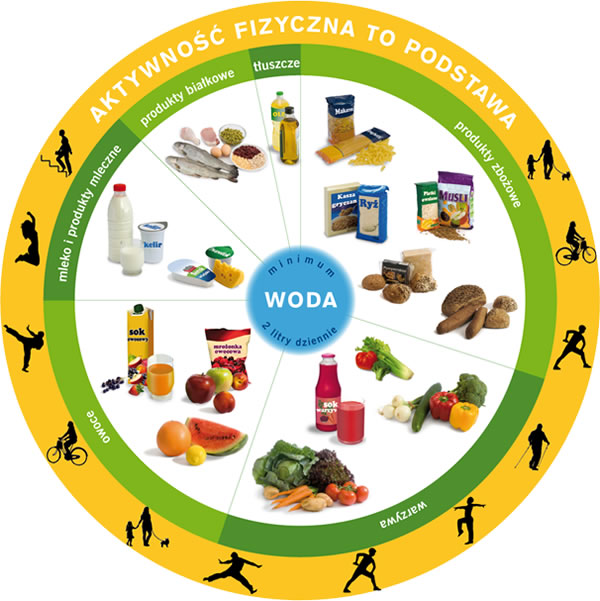 POSIŁKI SPOŻYWAJ REGULARNIE
Zdrowy człowiek powinien spożywać regularnie 4–5 posiłków dziennie, 
Częste podjadanie pomiędzy posiłkami bez kontroli rodzaju spożywanej żywności i jej ilości możne łatwo doprowadzić do nadmiaru energii w diecie, a w rezultacie do nadwagi i otyłości.
.
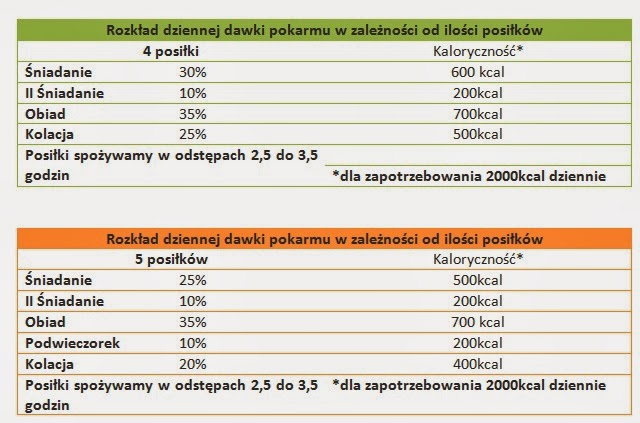 DOBOWE ZAPOTRZEBOWANIE ENERGETYCZNE ORGANIZMU TO 100 %
GODZINY SPOŻYWANIA POSIŁKÓW
ALRERNATYWNE SPOSOBY ŻYWIENIA – dieta wegetariańska
Dieta wegetariańska jest wybierana ze względu na korzyści dla zdrowia (ograniczanie tłuszczów, cholesterolu, duża zawartość błonnika) Eliminuje ona w różnym stopniu produkty pochodzenia zwierzęcego i w zależności od eliminowanych grup produktów, występuje w czterech głównych odmianach:
W diecie Wegańskiej występują wyłącznie pro-dukty pochodzenia roślinnego: zboża,owoce, warzywa, orzechy, wykluczenia produktów pochodzących od zwierząt, poczynając od produktów spożywczych (mięso, ryby, jaja, mleko, miód)
Laktowegetarianizm to poza produktami roślinnymi spożywanie również mleka i jego pro-duktów
laktoowowegetarianizm dopuszcza niektóre produkty pochodzenia zwierzęcego: jaja i mleko, natomiast eliminuje mięso, ryby i owoce morza.
semiwegetarianizm wyklucza z diety jedynie czerwone mięsa, natomiast dopuszcza spożywa-nie ryb, drobiu, jaj i mleka
DOBRZE GOSPODARUJ ŻYWNOŚCIĄ
Zamrażaj nadmiar żywności
Zamrażanie to dobry sposób na przedłużenie trwałości żywności. 
Należy jednak zamrażać żywność świeżą, od razu po zakupie, a nie dopiero pod koniec daty przydatności do spożycia. 
Bardzo dobrze mrozi się pieczywo, a także owoce i warzywa.

Pamiętaj, że raz rozmrożonych produktów – szczególnie surowych – nie można zamrażać powtórnie.
DOBRZE GOSPODARUJ ŻYWNOŚCIĄ
Dziel na porcje
Wodę, napoje i soki dobrze przelewać do szklanki, a nie pić prosto z butelki. Po otwarciu powinno się przechowywać w oryginalnych opakowaniach w lodówce.
 Soki owocowe i wody po otwarciu powinny być wypite w ciągu 2–3 dni, szczegółowe zalecenia zazwyczaj są podawane na etykietach. 
Warto przygotowywać posiłki każdorazowo dla określonej liczby osób, a nie na zapas.
NIE MARNUJ ŻYWNOŚCI !
Użyj ponownie to jedna z ekologicznych zasad służących ograniczaniu marnowania. W przypadku żywności możemy ją odnieść do przyrządzania dania z pozornych resztek, które chcieliśmy już wyrzucić lub do dzielenia się.
Kiedy po obiedzie pozostaną ziemniaki, to zamiast wyrzucać do śmieci, warto je jeszcze wykorzystać. Prostym i szybkim sposobem na wykorzystanie ugotowanych ziemniaków jest przepis na kopytka, do których potrzebne są jeszcze tylko mąka ziemniaczana oraz jaja. Z ugotowanych ziemniaków można przyrządzić sałatkę, wystarczy dodać cebulę i ogórki i danie gotowe.
Natomiast jeśli w Twojej lodówce znajdują się skrawki produktów, np. trochę papryki, sera, końcówki wędlin, a nie masz pomysłu, jak je wykorzystać, można zajrzeć na stronę www.niemarnuje, gdzie znajdują się różnorodne przepisy.
 Pozwól sobie na wyobraźnię w kuchni i wyczaruj  dania z resztek.
CIESZ SIĘ ZDROWYM SZCZĘŚLIWYM ŻYCIEM
KONIEC
ZADBAJ  O ZDROWĄ DIETĘ DLA SIEBIE I SWOICH BLISKI , NA CO DZIEŃ NIE TYLKO OD ŚWIĘTA!
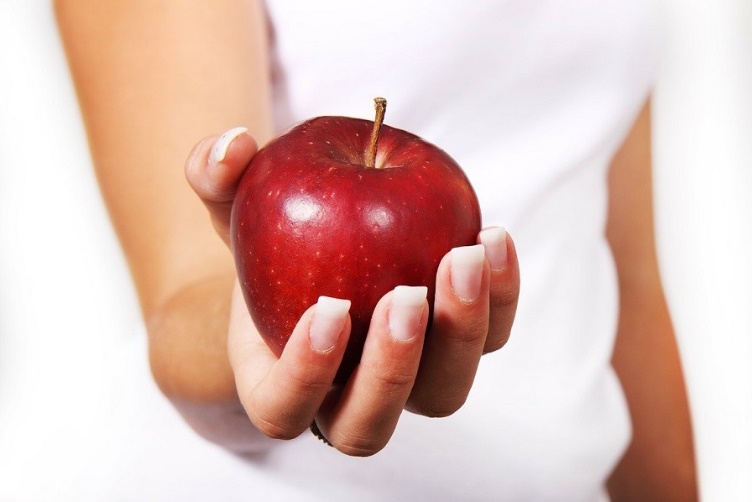